«Роль органов местного самоуправления в реализации государственной национальной политики Российской Федерации на территории Удмуртской Республики»
Докладчик: 
Соковикова Людмила Юрьевна, заместитель министра национальной политики Удмуртской Республики
Межнациональная обстановка в Удмуртской Республике в 2018 году
Межнациональная обстановка в Удмуртской Республике в 2018 году
Межнациональная обстановка в муниципальных образованиях в Удмуртской Республике в 2018 году
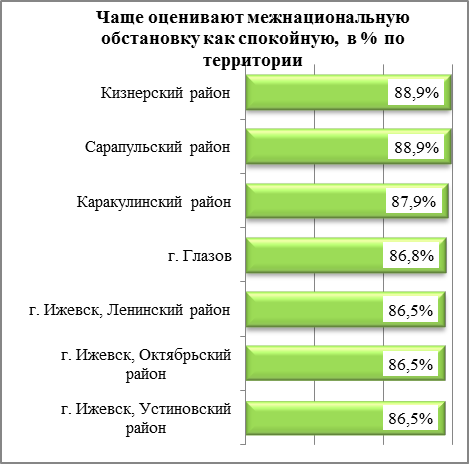 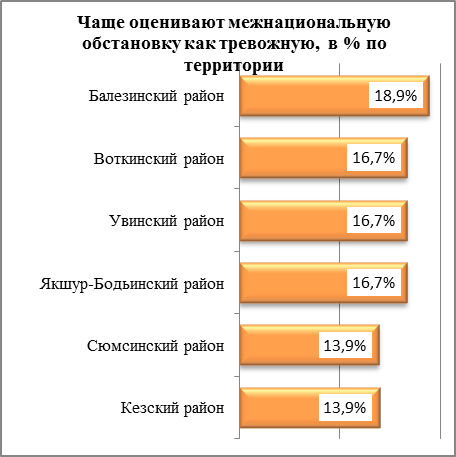 Межнациональная обстановка в муниципальных образованиях в Удмуртской Республике в 2018 году
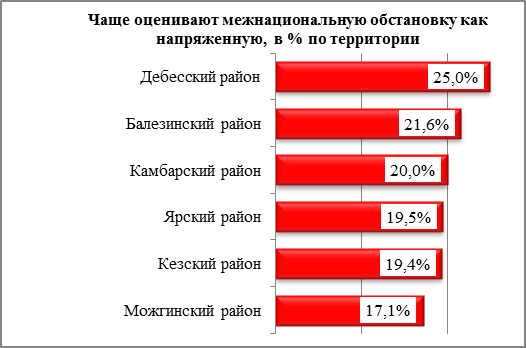 Межнациональная обстановка в муниципальных образованиях в Удмуртской Республике в 2018 году
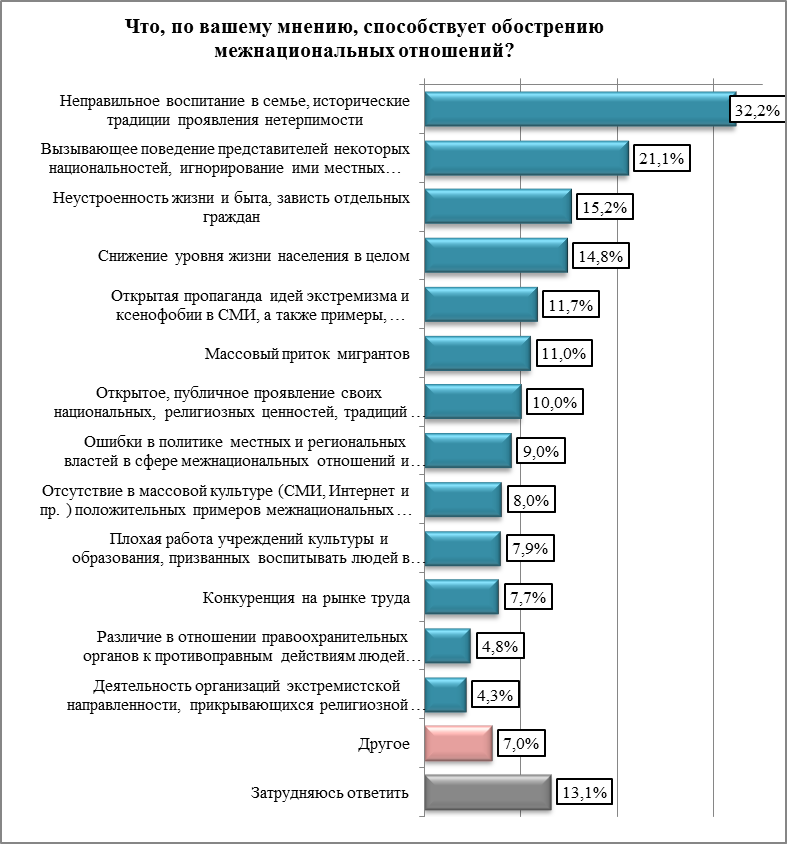 Миграционные потоки в Удмуртской Республике в 2018 году (чел.)
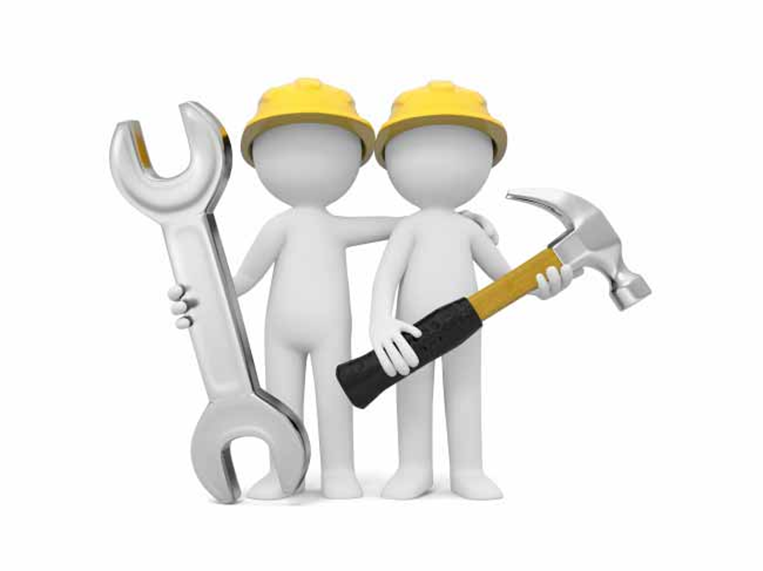 Места концентрации мигрантов в 2018 году (чел.)
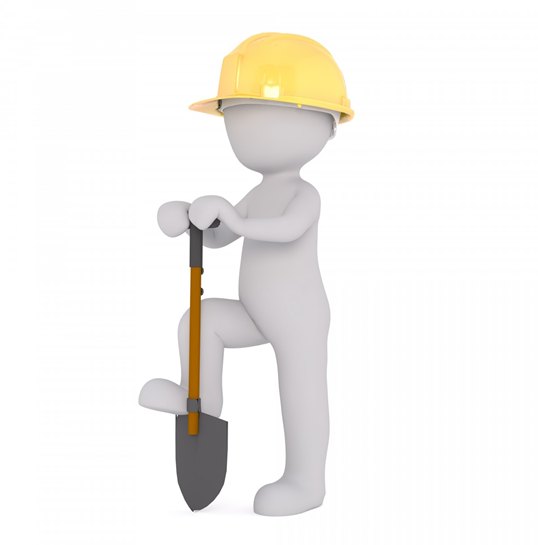 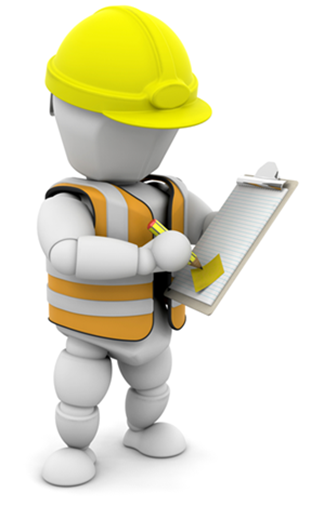 Полномочия органов местного самоуправления  в сфере межнациональных и межконфессиональных отношений
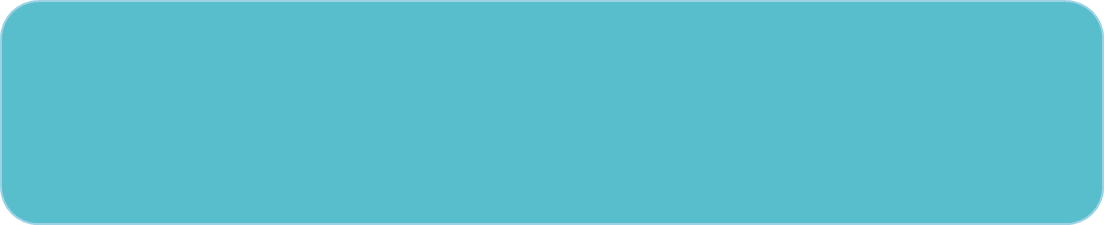 Федеральный закон от  6 декабря 2003 года № 131-ФЗ «Об общих принципах местного самоуправления в Российской Федерации»
 (в редакции Федерального закона № 284-ФЗ)
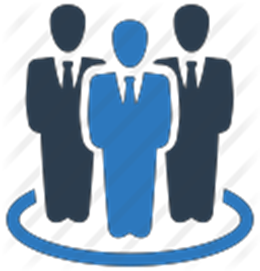 К вопросам местного значения муниципального района/ городского округа в сфере регулирования  национально-этнических отношений:
разработка и осуществление мер, направленных на укрепление межнационального и межконфессионального  согласия, поддержку и развитие языков и культуры народов России;
обеспечение социальной и культурной адаптации и интеграции мигрантов;
профилактика межнациональных (межэтнических конфликтов).
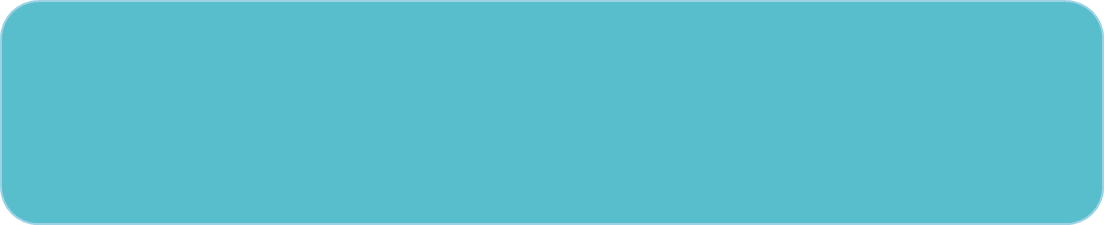 Закон Удмуртской Республики  от 26 ноября 2014 года № 67-РЗ «О внесении изменений в Закон Удмуртской Республики «О местном самоуправлении в Удмуртской Республике»
К вопросам местного значения сельского поселения относятся следующие вопросы:
 участие в профилактике терроризма и экстремизма, а также в минимизации и (или) ликвидации последствий проявлений терроризма и экстремизма в границах поселения;
создание условий для реализации мер, направленных на укрепление межнационального и межконфессионального согласия, сохранение и развитие языков и культуры народов Российской Федерации, проживающих на территории поселения, социальную и культурную адаптацию мигрантов, профилактику межнациональных (межэтнических) конфликтов.
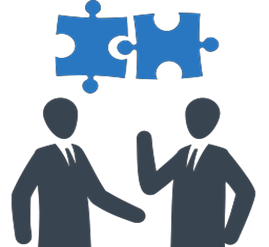 Система работы органов местного самоуправления в сфере межнациональных и межконфессиональных отношений
Профессиональная подготовка служащих на местах
Оперативность коммуникаций ОМСУ и органов государственной власти региона, приобретающая особую важность в т.н. форс-мажорных обстоятельствах возникновения напряженности
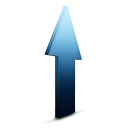 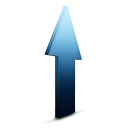 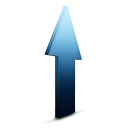 Программный (проектный) принцип управления (муниципальные программы, подпрограммы)
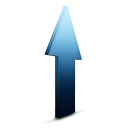 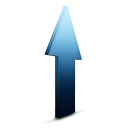 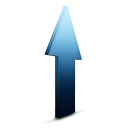 Системный мониторинг этноконфессиональной ситуации
Учет этнокультурных потребностей граждан
Наличие диалоговых площадок власти и общества
Система управления процессами на муниципальном уровне
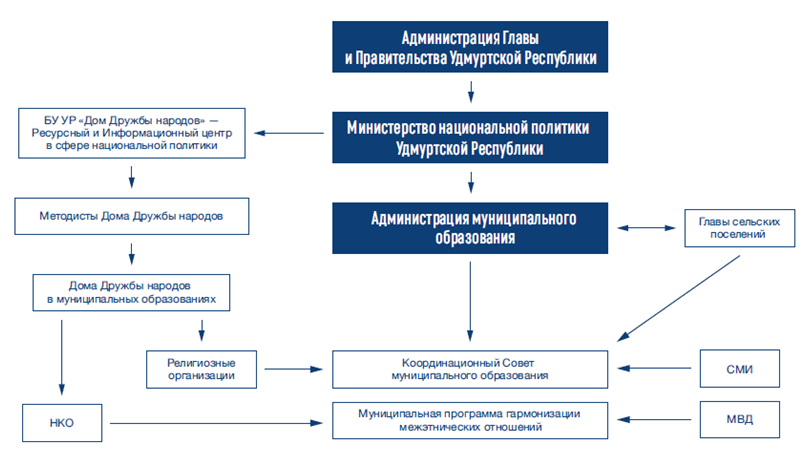 Муниципальные программы/подпрограммы по гармонизации межнациональных отношений
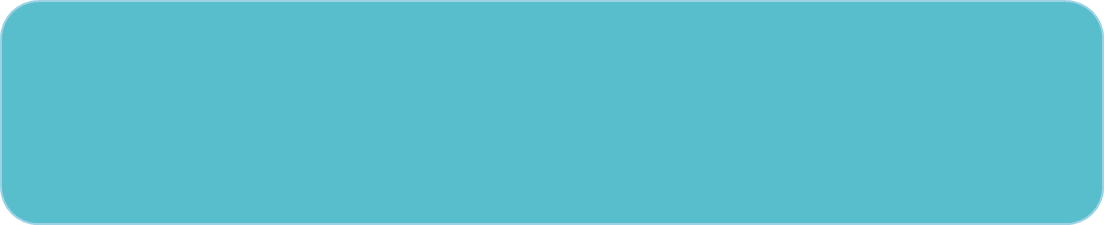 Для муниципальных образований в Удмуртской Республике была разработана модельная муниципальная программа по гармонизации межэтнических отношений и участию в профилактике экстремизма муниципального образования
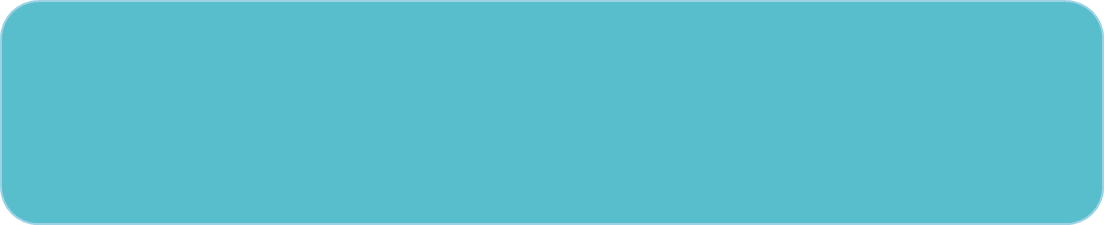 Практически во всех муниципальных образованиях  приняты отдельные муниципальные программы либо подпрограммы,   направленные на гармонизацию межнациональных отношений, профилактику экстремизма и терроризма
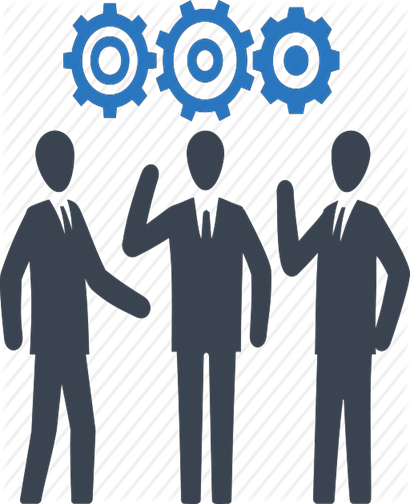 Муниципальные программы/подпрограммы по гармонизации межнациональных отношений
«Город Воткинск»
Муниципальные программы/подпрограммы отсутствуют, но в Перечень основных мероприятий включено мероприятие «Профилактика терроризма и экстремизма»
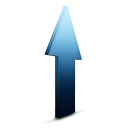 Муниципальная программа «Безопасность»
«Город Глазов»
«Город Сарапул»
«Алнашский район»
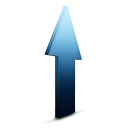 «Вавожский район»
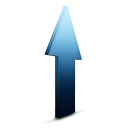 «Воткинский район»
«Граховский район»
«Город Можга»
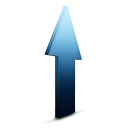 «Малопургинский район»
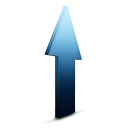 Все остальные муниципальные образования
«Можгинский район»
«Увинский район»
Модельные семинары «Определение актуальных проблем и механизмов создания муниципальной программы по гармонизации межэтнических отношений»
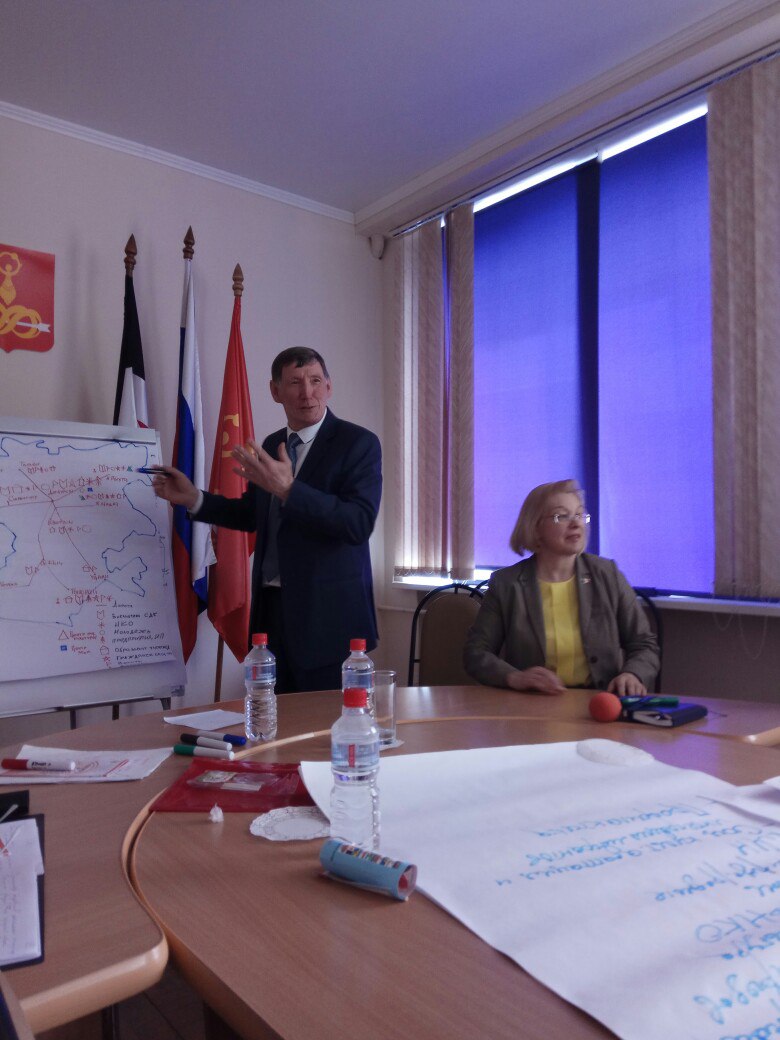 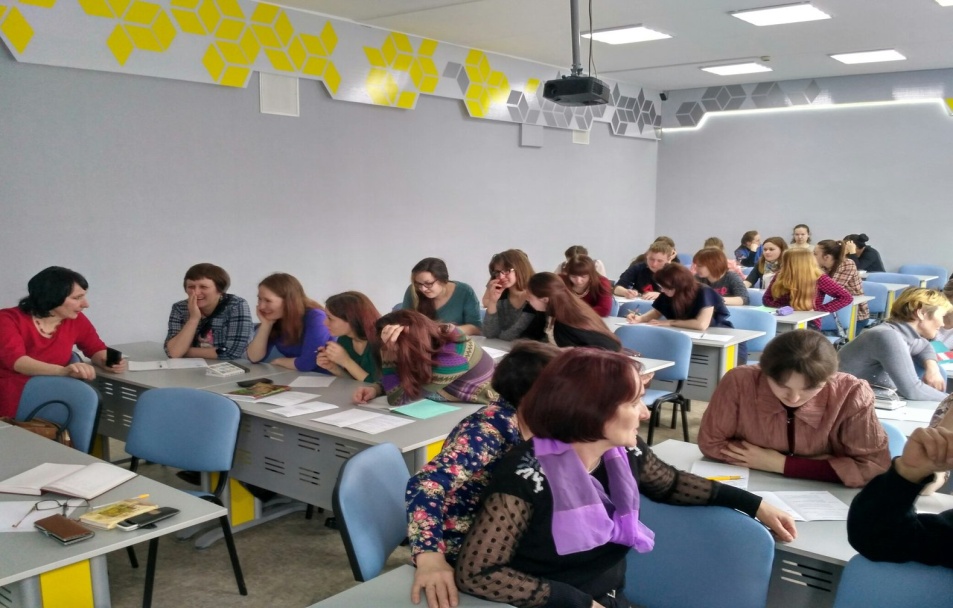 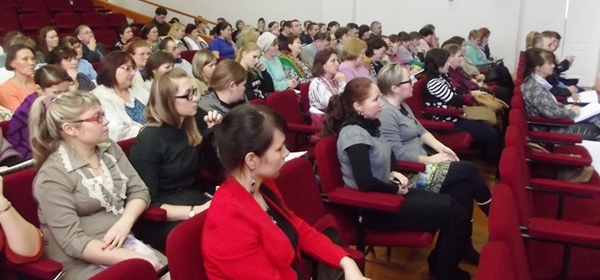 Общефедеральная автоматизированная Система мониторинга состояния межнациональных (межэтнических) и межконфессиональных отношений и раннего предупреждения конфликтных ситуаций
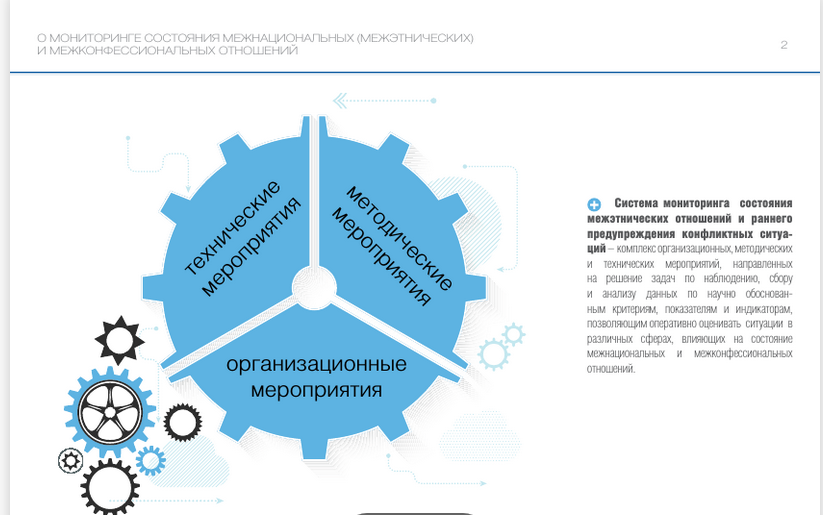 Общефедеральная автоматизированная Система мониторинга состояния межнациональных (межэтнических) и межконфессиональных отношений и раннего предупреждения конфликтных ситуаций
Первый межрегиональный Форум муниципальных образований в Удмуртской Республике «Мир в диалоге»
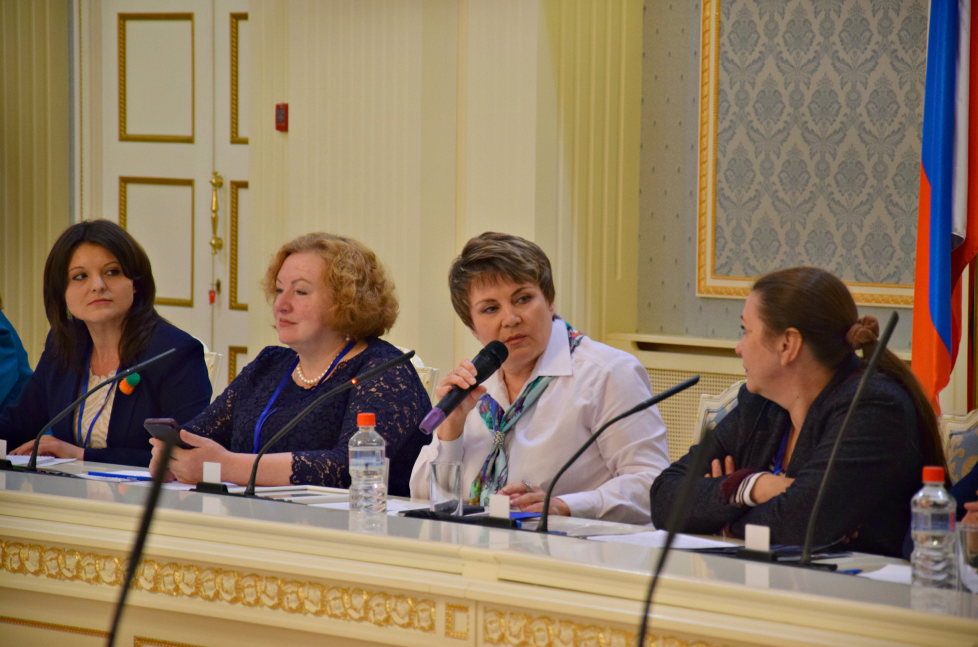 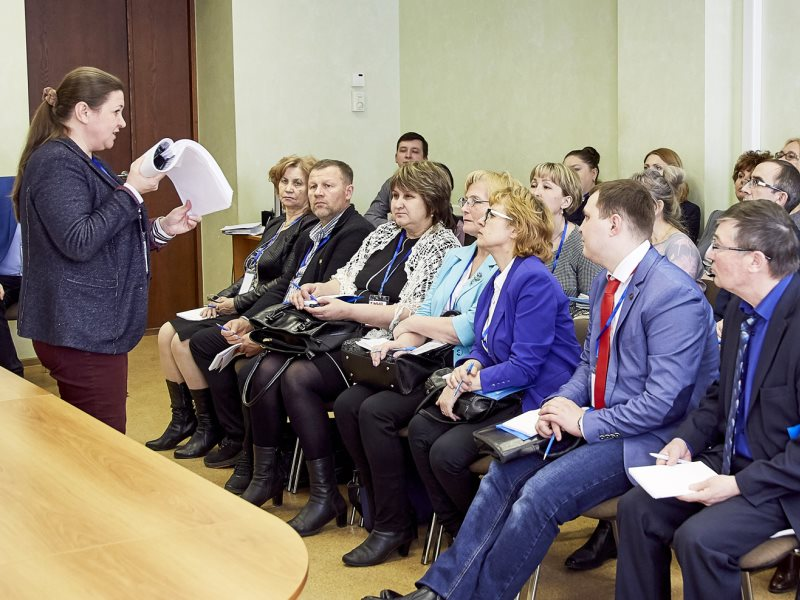 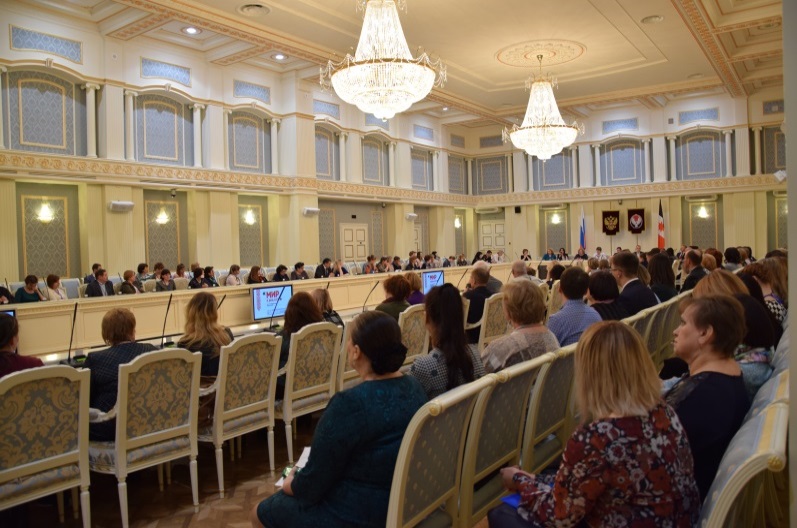 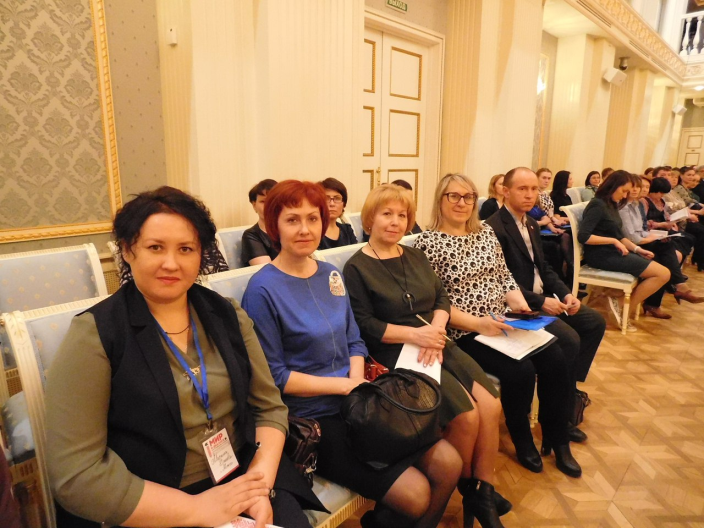 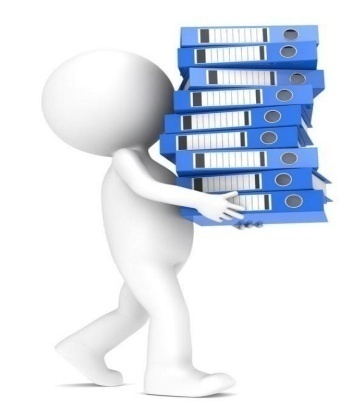 Республиканский этап конкурса «Лучшая муниципальная практика»
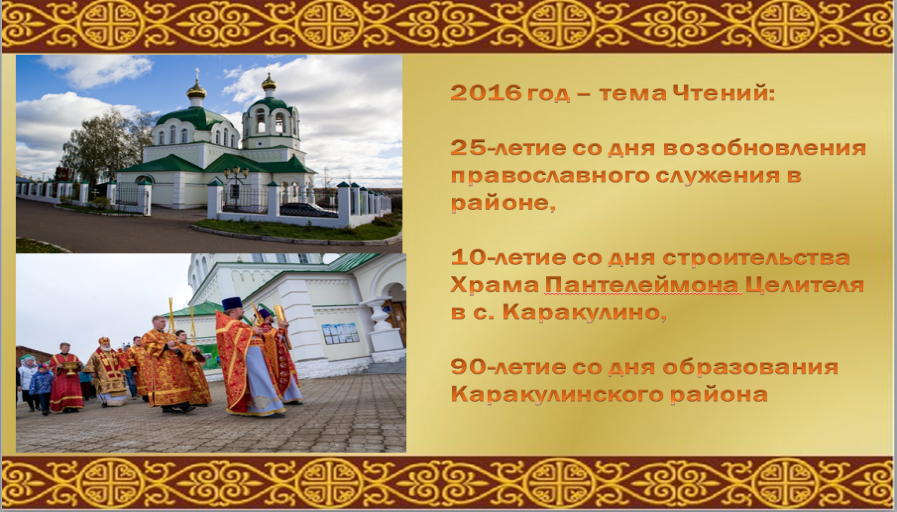 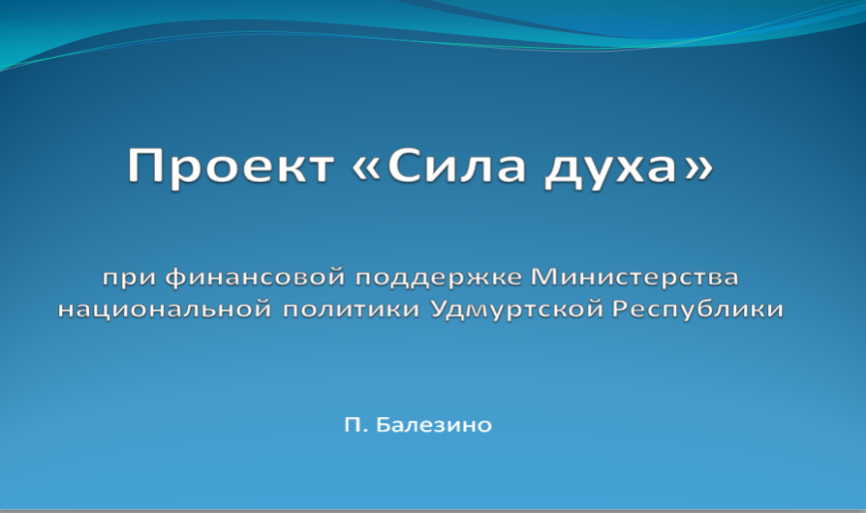 МО «Балезинский район»
МО «Каракулинский район»
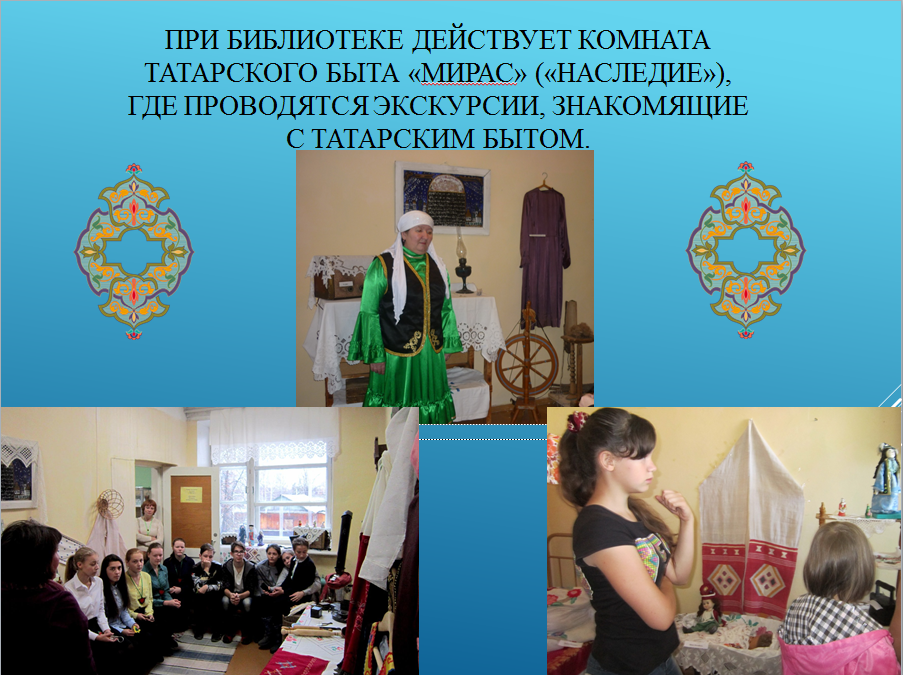 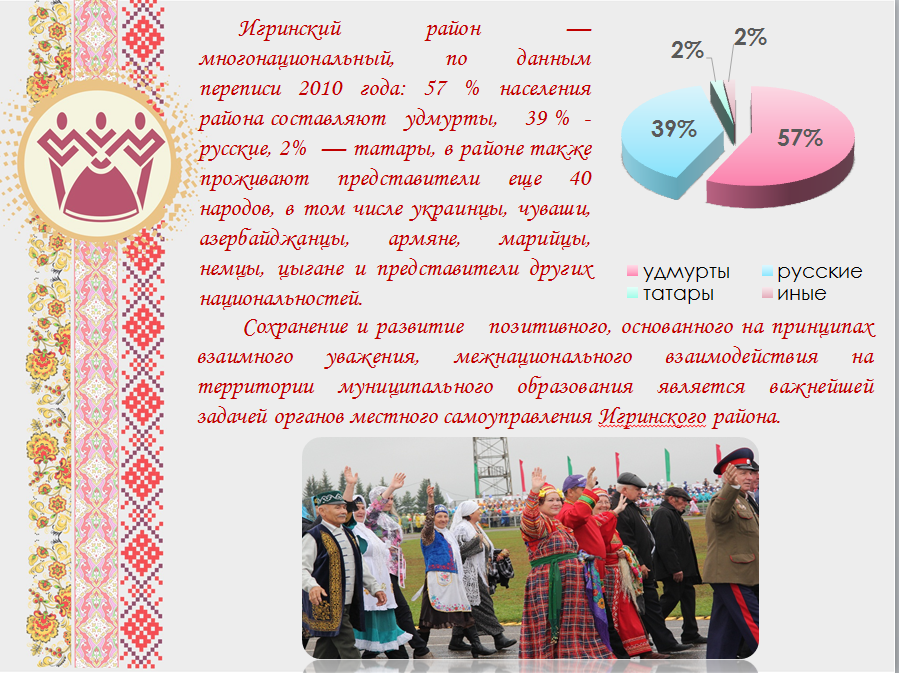 МО «Камское» Камбарского района
МО «Игринский район»
Муниципальное образование «Город Ижевск» – победитель Республиканского этапа конкурса «Лучшая муниципальная практика»
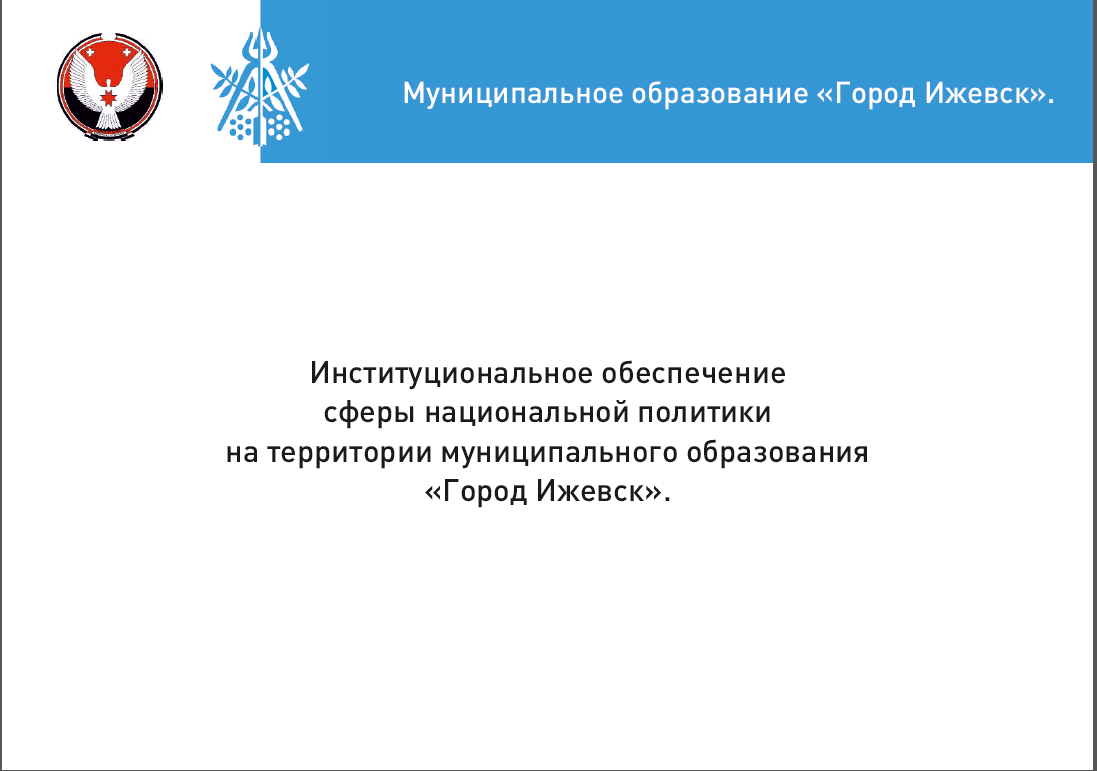 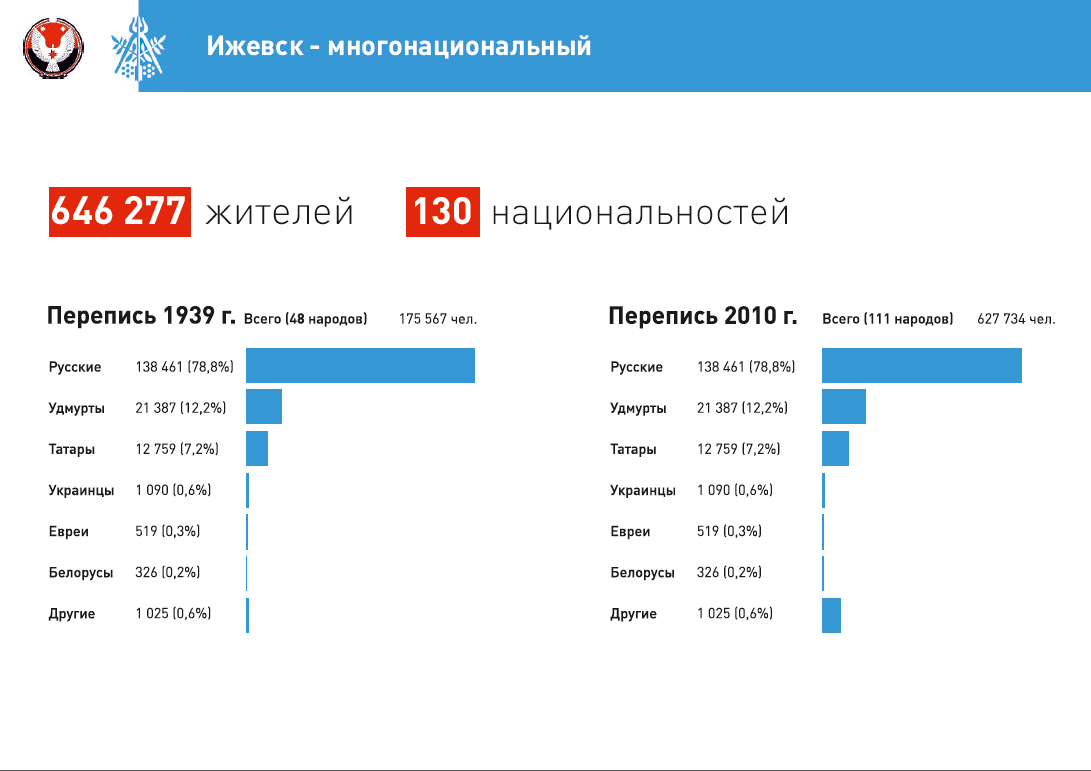 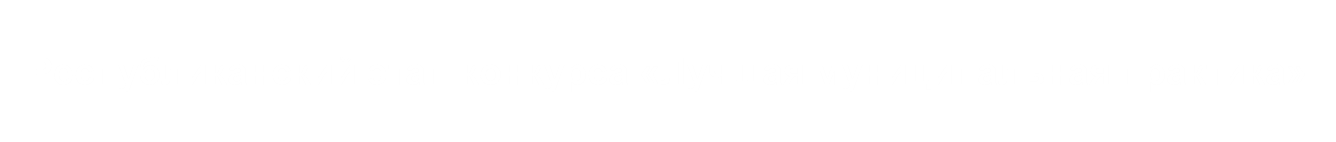 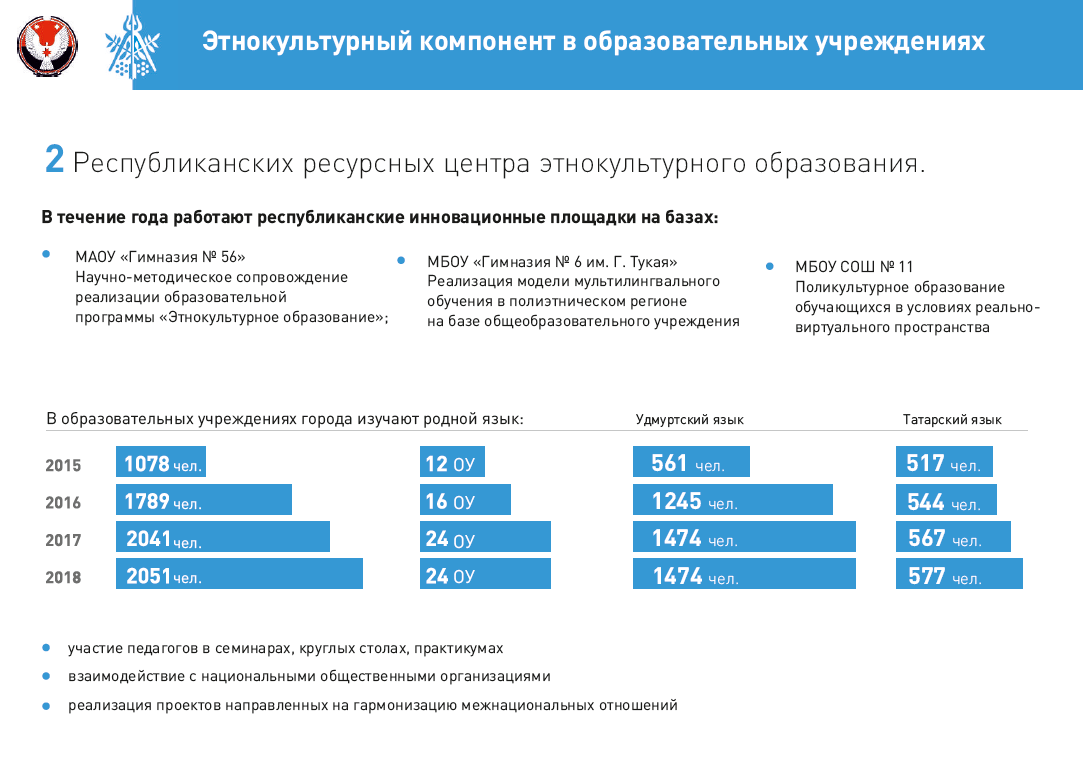 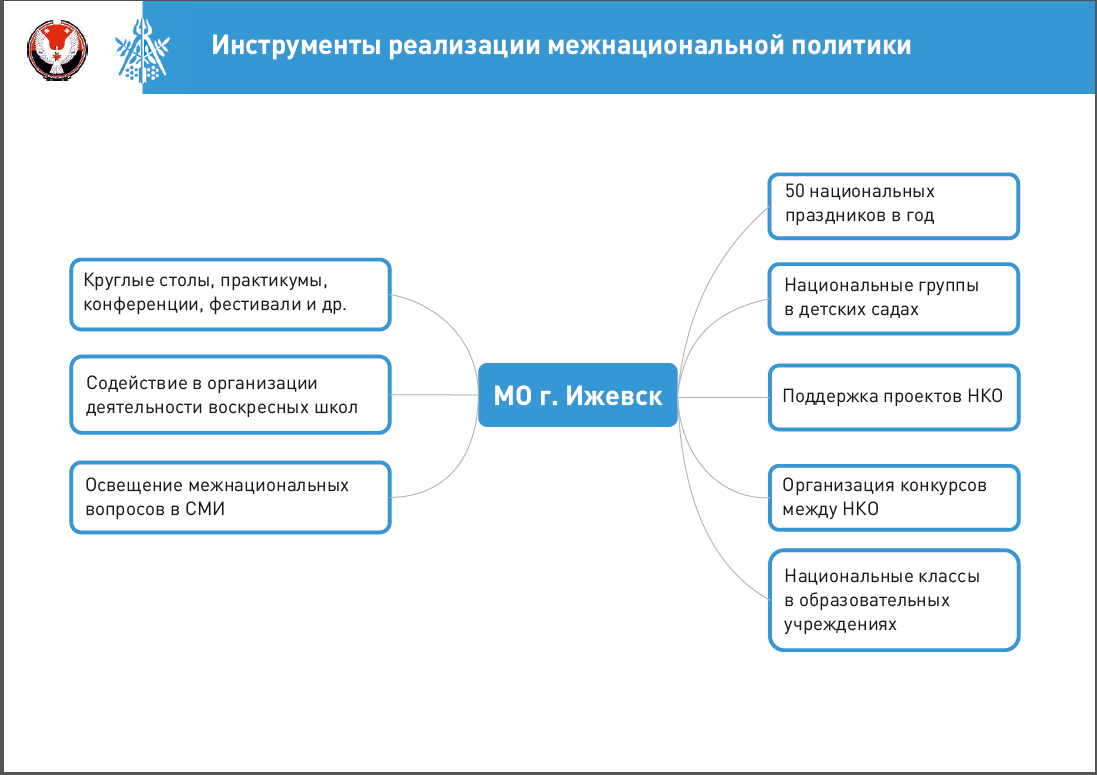 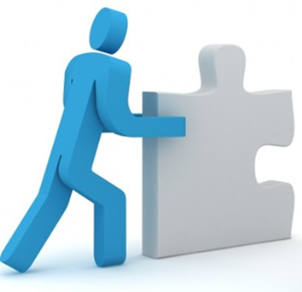 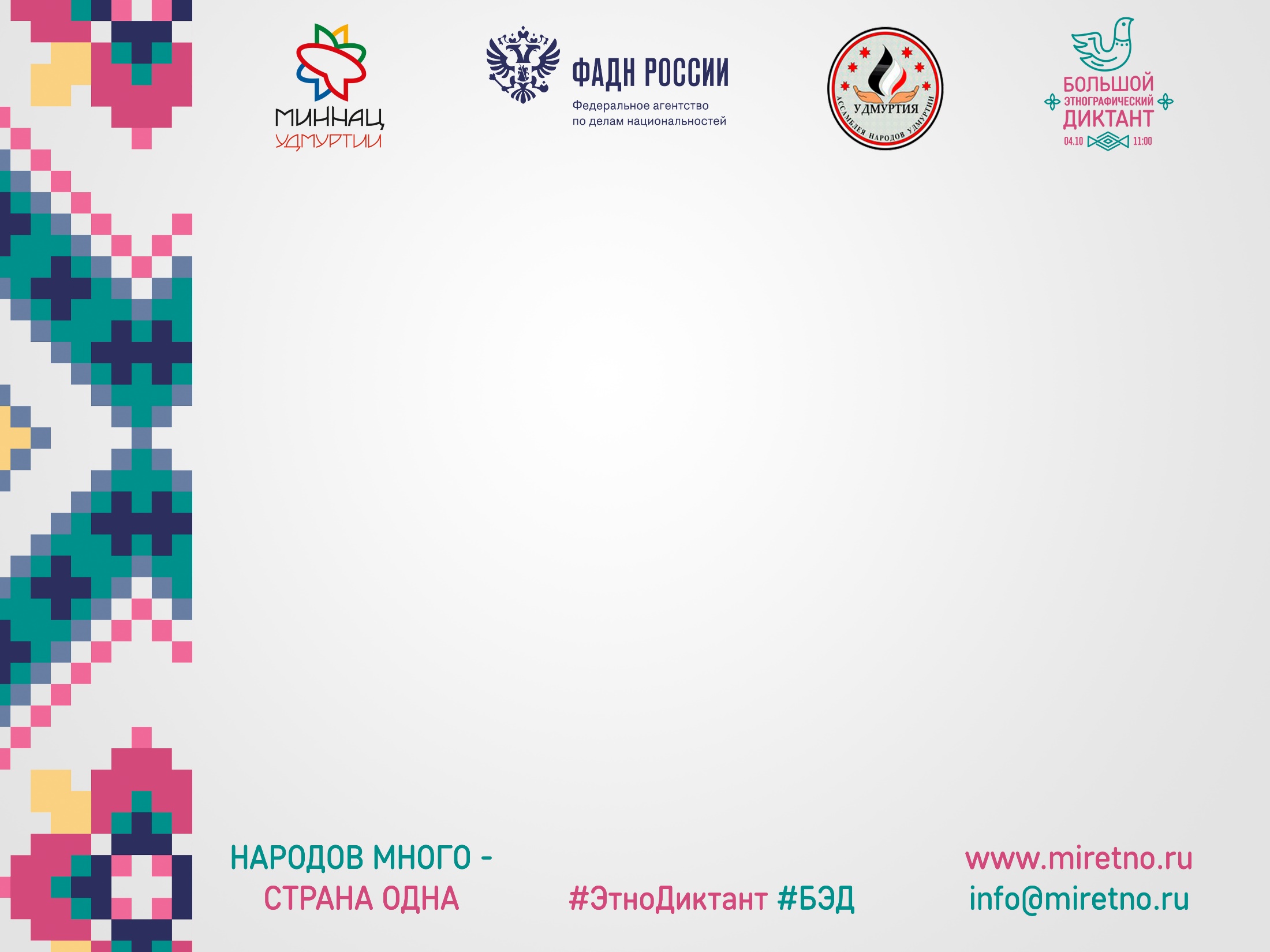 Большой этнографический диктант
.
85 субъектов

4657 площадок

392 645 участников
средний балл по России – 57,7
Языковой научно-методический и образовательно-досуговый проект «Билингва»
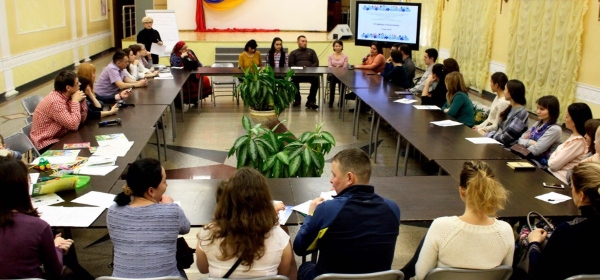 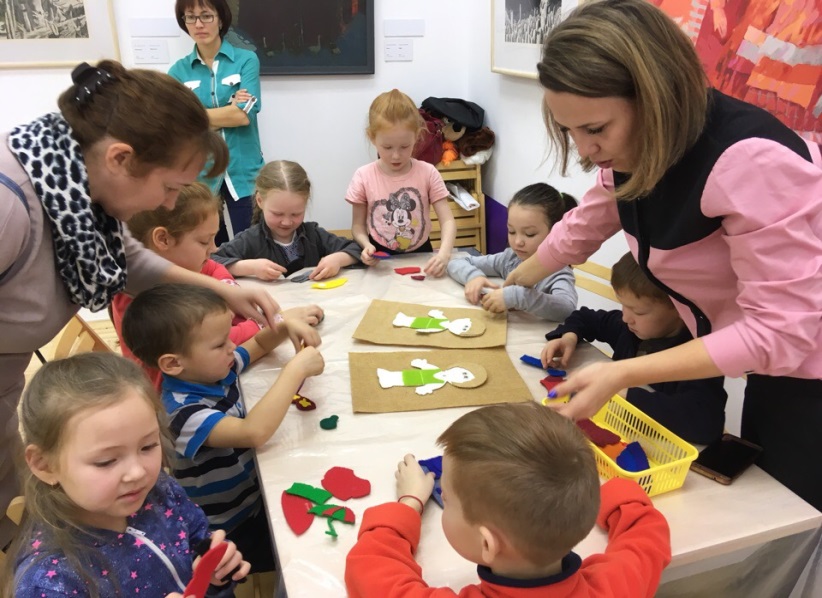 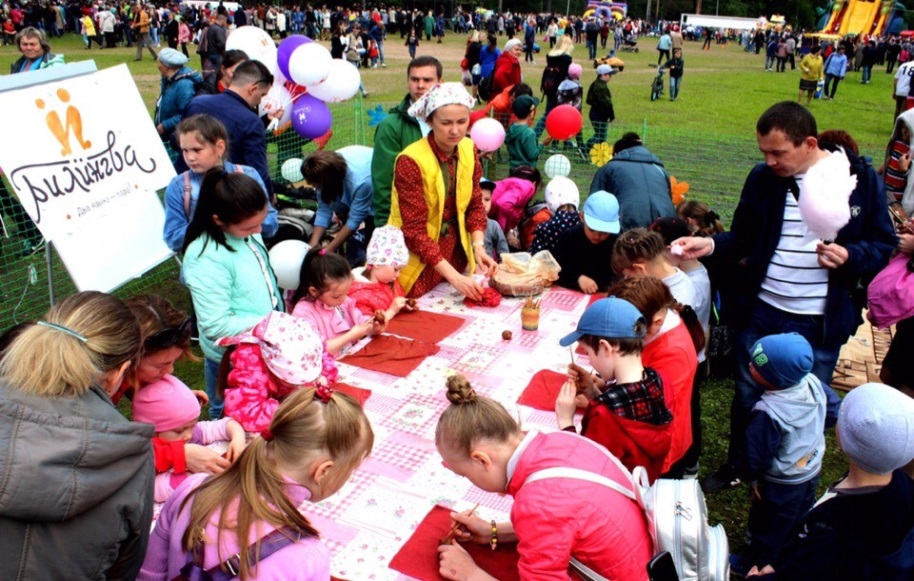 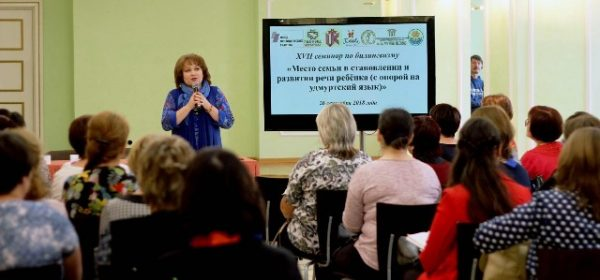 Учебные сессии многонационального молодежного образовательного центра «Вместе»
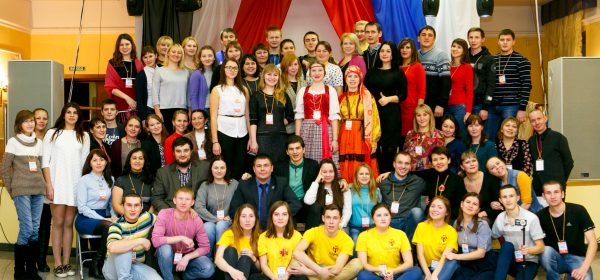 За 2 года реализации проекта - 
более 220 участников из почти 20 регионов страны.
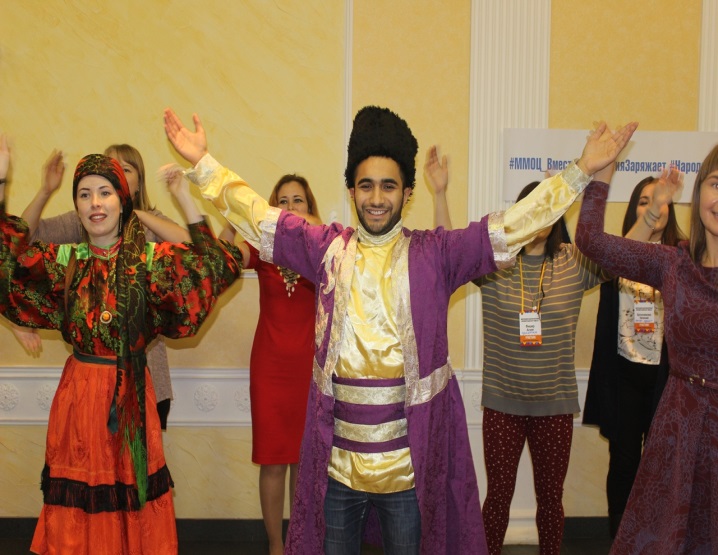 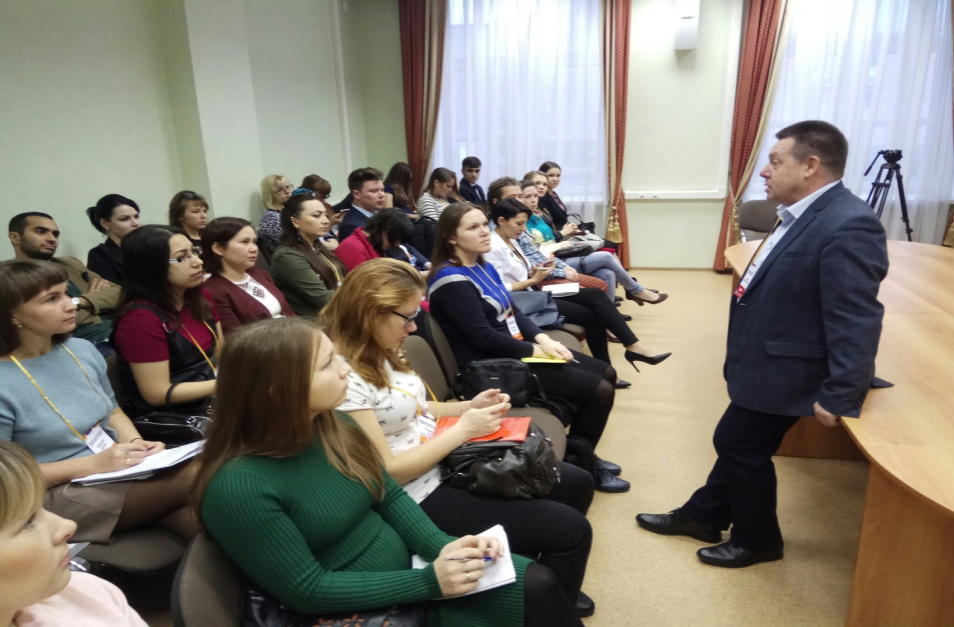 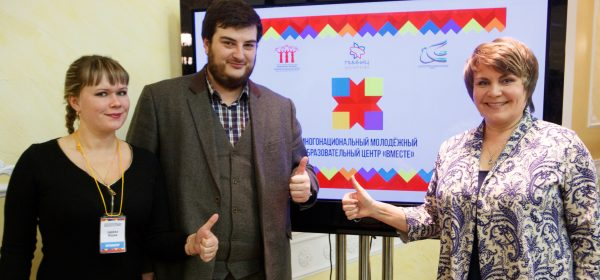 Задачи методистов Домов Дружбы народов
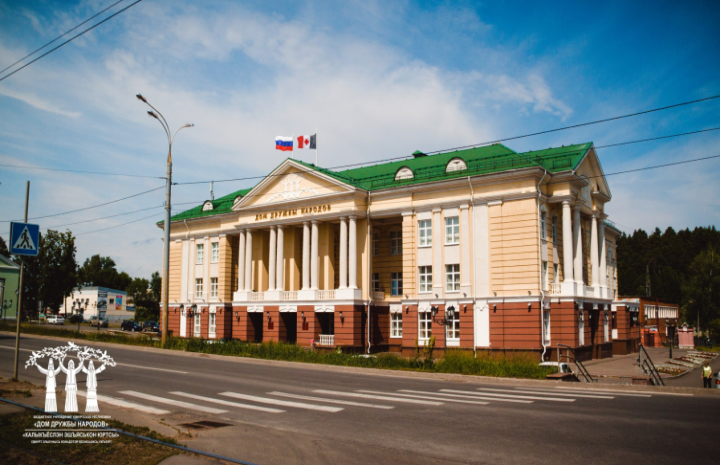 Оказание консультативно-методической помощи и содействия НКО по организации мероприятий
Оказание консультативно-методической помощи учреждениям и гражданам
Взаимодействие с органами местного самоуправления по улучшению ситуации в сфере межэтнических отношений
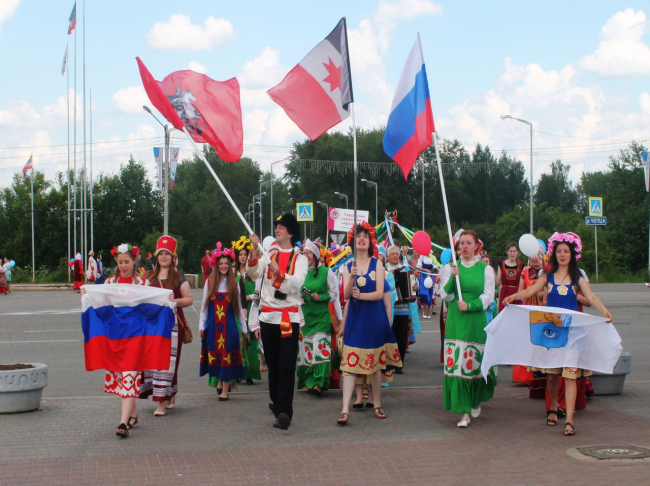 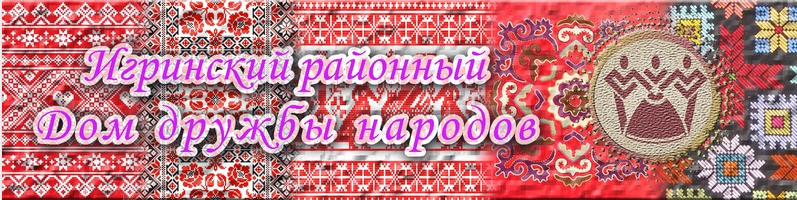 Дом Дружбы народов г. Глазова
Дом Дружбы народов п. Игра
Проектные семинары
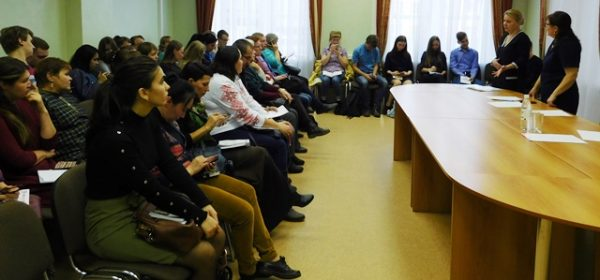 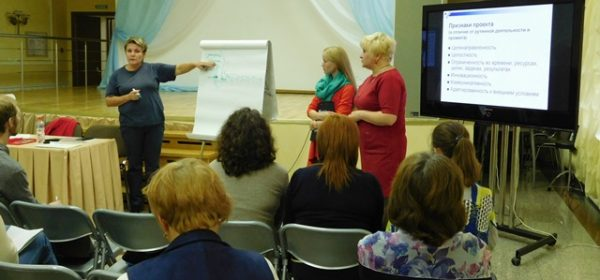 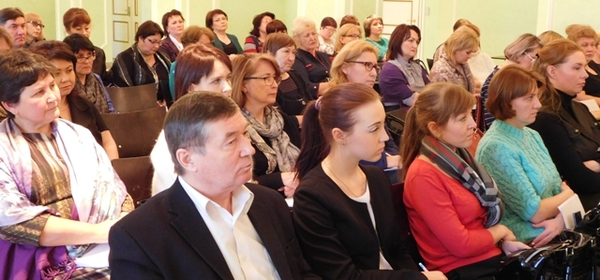 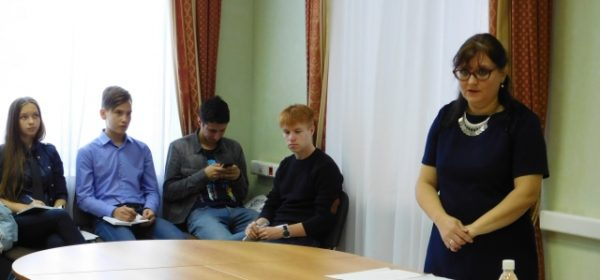 Практики муниципальных образований в Удмуртской Республики в сфере реализации государственной национальной политики
Проект «Сила духа. Семья» Балезинского района
«Живая семейная фотография» Малопургинского района
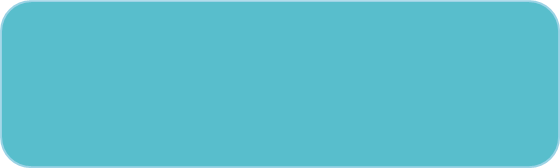 Проекты Вавожского района  «Народов много – страна одна» и «Библиотечная площадка «Мир един для всех»
«Этноигра по-Киясовски» Киясовского района
«Мы вместе на родной земле» Камбарского района
Буклет-памятка «Информационные услуги библиотеки в помощь мигранту» в Игринском районе
Видеолектории «Россия против террора» в Увинском районе
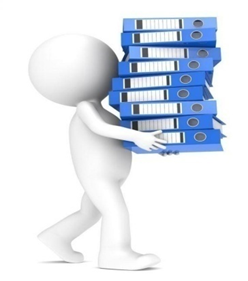 Интеллектуальная игра «Этноэксперт» с мигрантами, отбывающими наказание в местах лишения свободы ИК № 6  в городе Можге
Программа «Библиотека – территория мира» с участием иностранных студентов в городе Ижевске
Министерство национальной политики Удмуртской Республики
Спасибо за внимание!
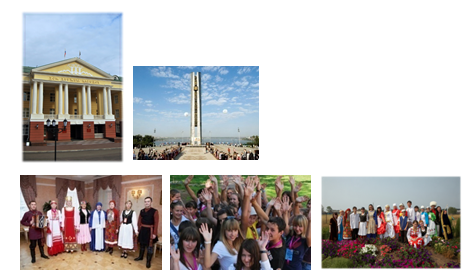 Министерство национальной политики Удмуртской Республики
426063, Удмуртская Республика, г. Ижевск, ул. Орджоникидзе, 33б. 
Тел./Факс: (3412) 685-355, Е-mail: minnac@udm.net, www.minnac.ru